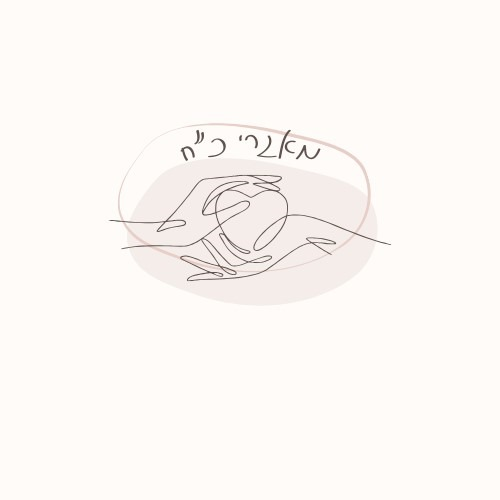 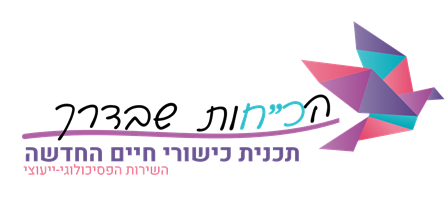 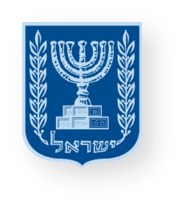 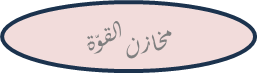 משרד החינוך
מינהל פדגוגי
אגף בכיר שירות פסיכולוגי ייעוצי
أدوات لتعزيز القوى وإدارة محادثة عاطفيّة
للطلاب والطواقم التربويّة
قواي الذاتيّة
الطاقم التربويّ
[Speaker Notes: في هذه الفعاليّة، سنعمل على مساعدة طاقم المعلمين في التعرّف على القدرات القياديّة الموجودة لديهم.]
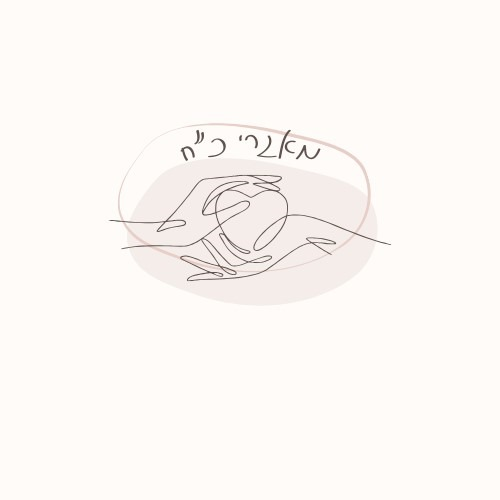 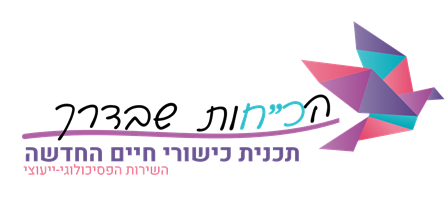 مخازن القوّة
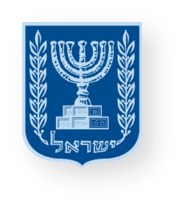 משרד החינוך
מינהל פדגוגי
אגף בכיר שירות פסיכולוגי ייעוצי
" وإذ نستمدّ القوّة "
المخزون، الذي سيتمّ بناؤه تدريجيًا، يظهر في موقع" شيفي "- בשפ"ינט حيث ستجرى الحتلنات فيه خلال هذه الفترة، ليتسنّى لكم الحصول على آليات إضافيّة لدعم الحصانة النفسيّة الشخصيّة والجماعيّة. بمساعدة أدوات الحوار، الفعاليات والأفكار المهنيّة المدرجة فيه، يمكنكم تشجيع طواقم المعلمين والطلّاب على المشاركة بالتجارب التي يختبرونها في ظل الأوضاع الراهنة، على استمداد الدّعم ومنحه، معالجة ما يعتريهم من مشاعر وأحاسيس، وتوسيع مخزون قوى المواجهة.
"اللُّحمة الاجتماعيّة" والعلاقات البين- شخصيّة، تساهم في دعم الرفاهيّة النفسيّة ، في فترة يتزايد خلالها عدد الطلّاب والمعلّمين الذين يحتاجون لتلبية الاحتياجات العاطفيّة، كلّ تدخّل سواء على مستوى المجموعة أو  الصفّ من شأنه المساهمة في دعم الرفاهيّة النفسيّة، وتعزيز موارد المواجهة .
نؤكّد على أهميّة مراعاة احتياجات الطلّاب، لدى اختيار  أدوات الحوار. يمكن دمج أدوات الحوار العاطفيّ خلال الدروس في المواضيع التعليميّة المختلفة.
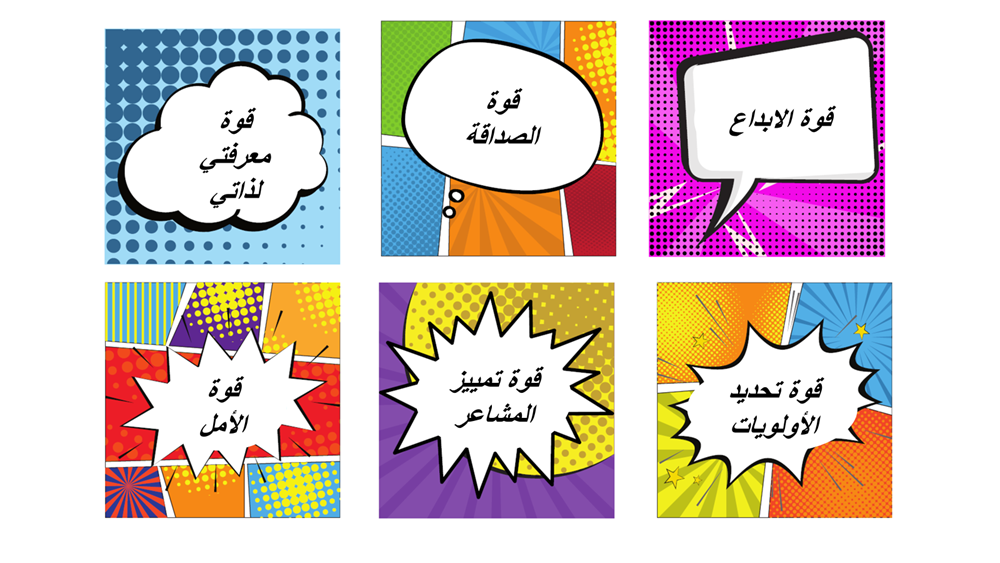 [Speaker Notes: نوزّع لكلّ مشارك  \ة حامل مفاتيح/علبة هدايا يمكنهم من خلالها حفظ البطاقات التي تم اختيارها.
المرحلة الأولى: يختار كلّ فرد ثلاثة قوى قياديّة يشعر أنّه يمتلكها في الوقت الحالي.
 المرحلة الثانية: يختار كلّ فرد القوّة التي يرغب في منحها للمعلم\ة الذي\ التي على يمينه كهدية يمكن أن تساعده في هذه الفترة.
 المرحلة الثالثة: يختار كل فرد القوّة التي يرغب في تعزيزها.

في نهاية الفعالية،نطرح السؤال: 
ماذا تحقّق لكم من خلال الفعاليّة؟
 سنسلط الضوء على قوّة المشاركة والتعاون وسنناقش دورهم كقادة]
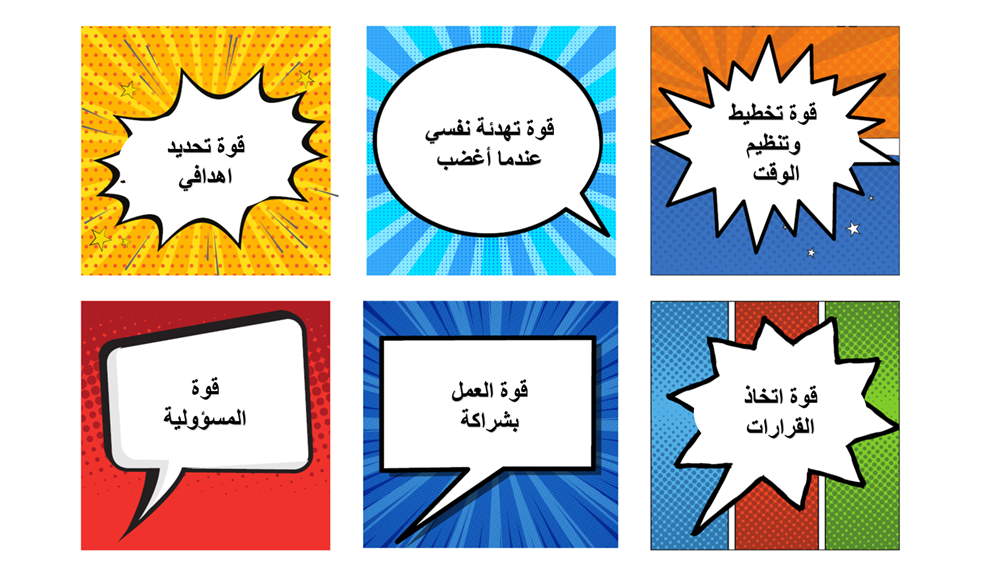 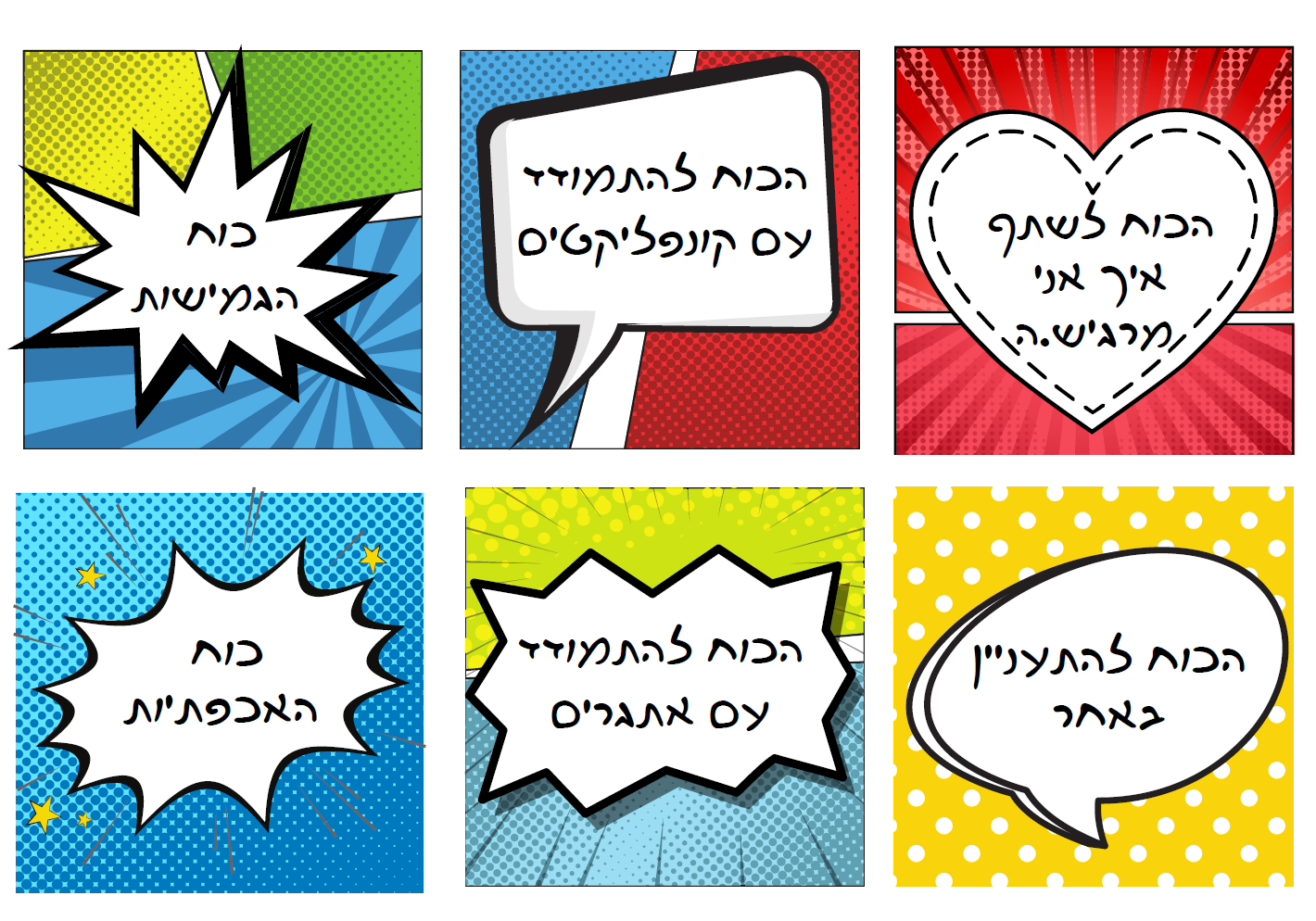 قوة التعامل مع الصراعات
قوة المشاركة بما أشعر
قوة المرونة
قوة الاهتمام بالآخرين
قوة مواجهة التحدّيات
قوة الاهتمام والحرص
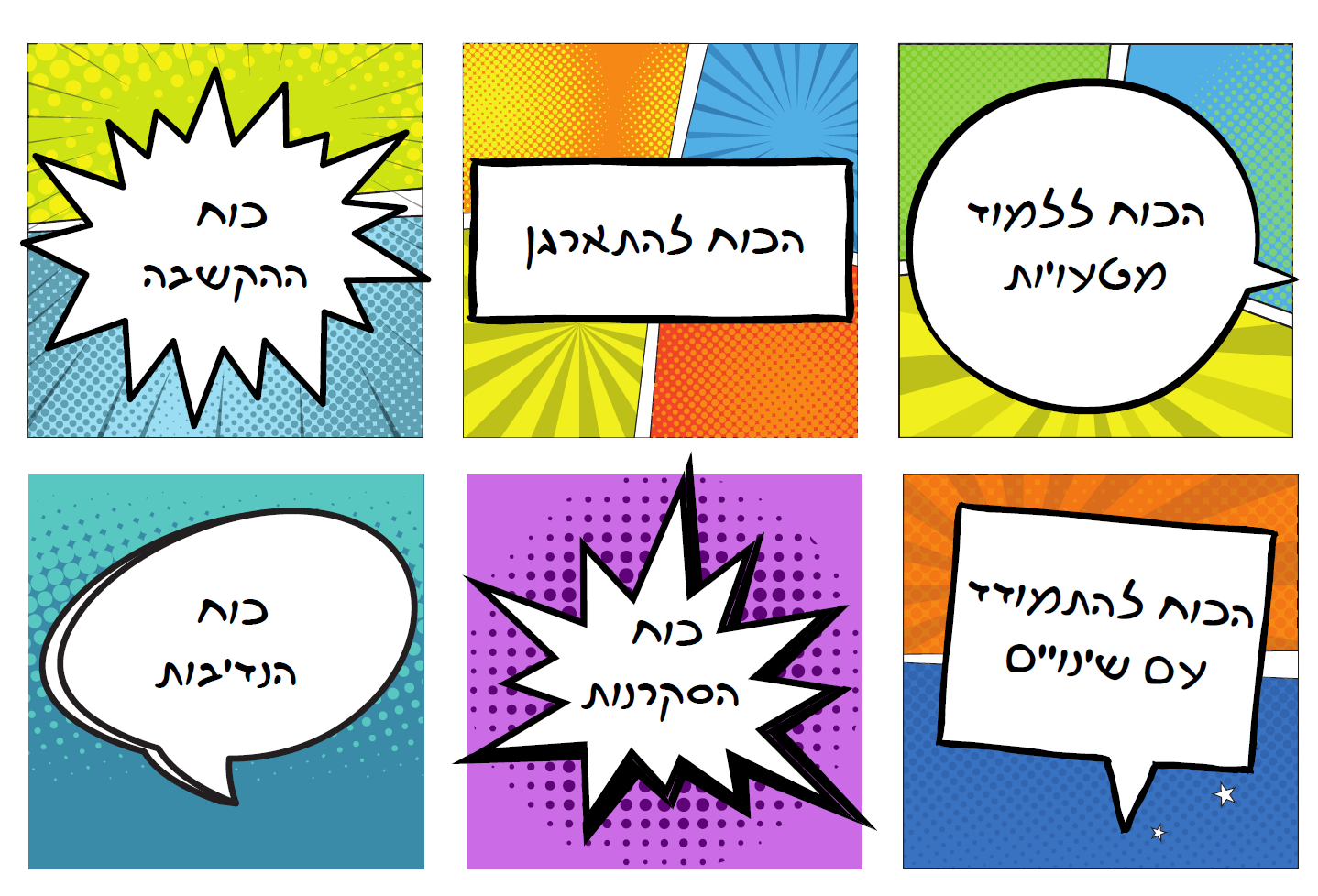 قوة التعلّم من الأخطاء
قوة الاِصغاء
قوة التنظيم
قوة التعامل مع التغييرات
قوة الكرم
قوة حبّ الاستطلاع
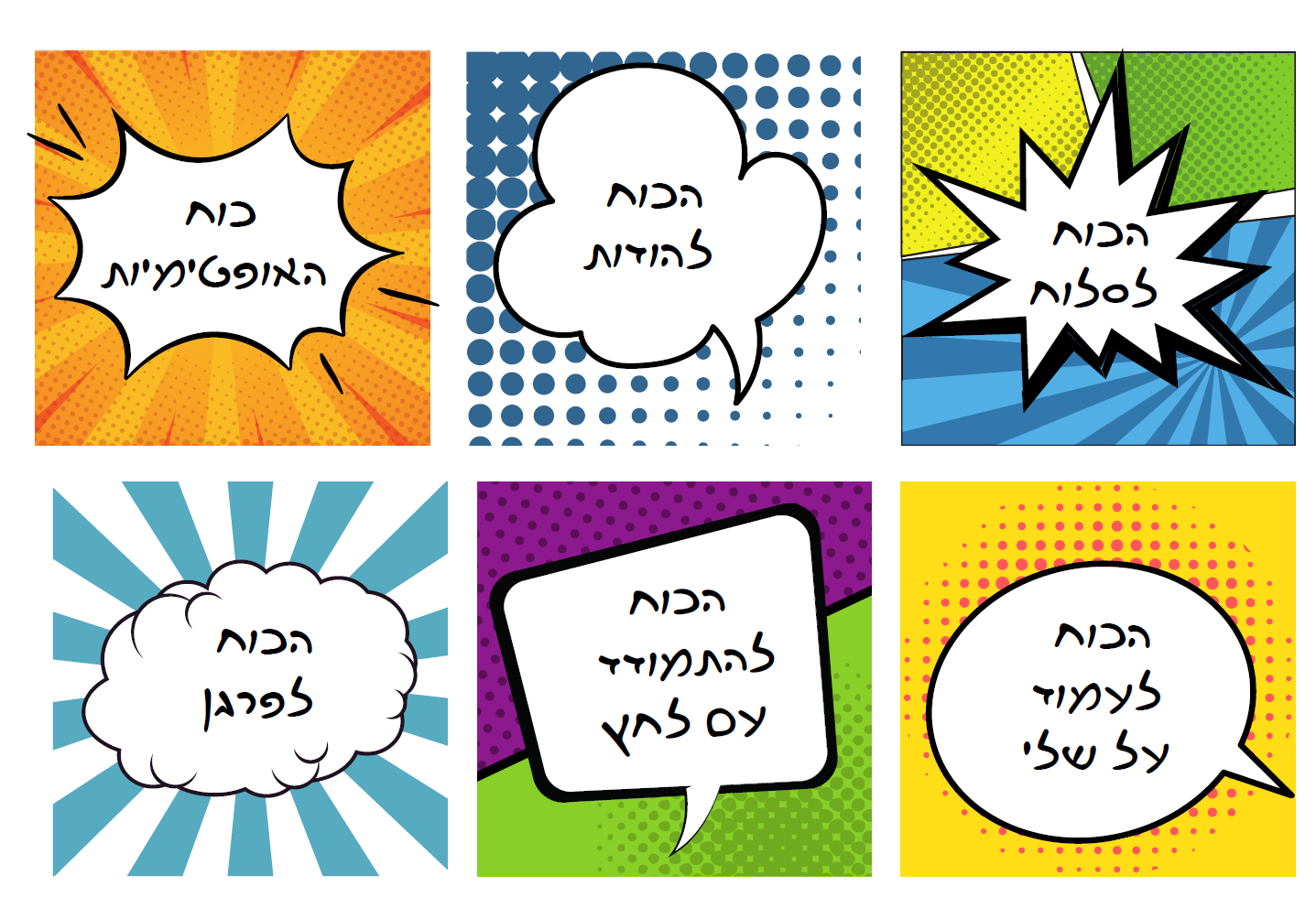 قوة 
الامتنان
قوة التفاؤل
قوة التسامح
قوة التعامل مع الضغط
قوة التمسّك بموقفي
قوة التقدير والتشجيع
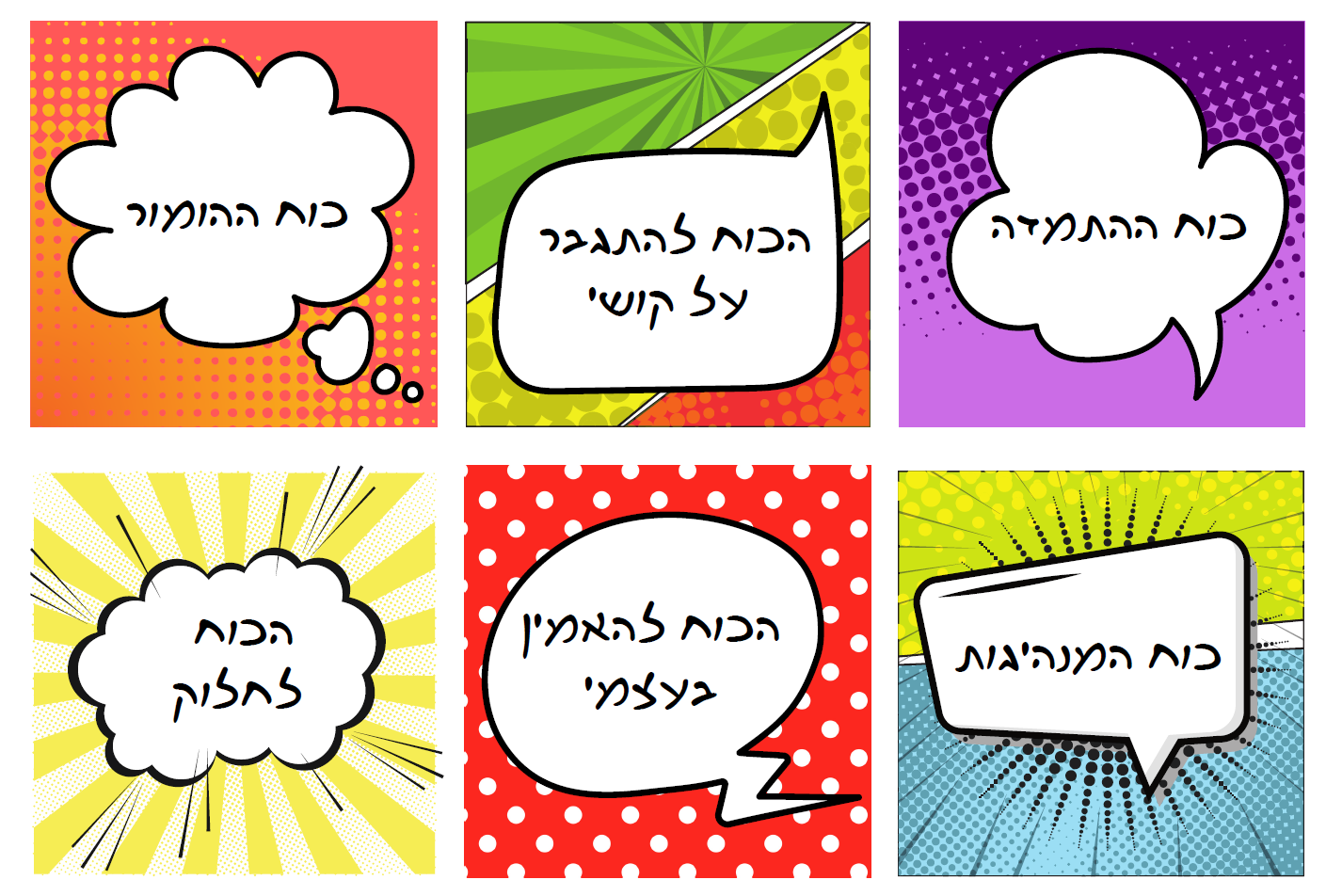 قوة روح الفكاهة
قوة المداومة\ المواظبة
قوة التغّلب على الصعوبات
قوة الايمان بنفسي\ الثقة بذاتي
قوة المشاركة
قوة القيادة